ACT for Psychosis Workshop
Eric Morris      Ross White  
Neil Thomas      Gordon Mitchell
Joe Oliver

July 2013, ACBS World Conference 
Sydney, Australia
Our Educational Objectives
After this session, you can: 

Explain how ACT can be a pragmatic treatment in fostering recovery from psychosis, using individual, group and systems-wide interventions. 

Conceptualise the problems of psychosis using the ACT model. 

Utilize ACT metaphors and exercises adapted for treatment of psychosis.
Workshop Plan
Part 1 – Introducing ACT for Psychosis

Part 2 – Assessment, Formulation & 					Engagement

Part 3 – ACTp interventions - General Overview

Part 4 - Innovations
Your experience
What work are you doing with people who have experienced psychosis? 
Using:  
mindfulness?
A recovery approach? 
values/ committed action?
Difficulties encountered?
Psychological Flexibility
Be here now
Open
Aware
Active
Know what matters
Open up
Watch your thinking
Do what works
Pure awareness
MINDFULNESS
Present moment awareness training

Untangling from difficult thought and emotion 

Finding your resilient sense of self
VALUES-BASED ACTION
Clarifying your most valued life directions

Using values as a guide to goals and daily behaviour
From: Flaxman, 2011
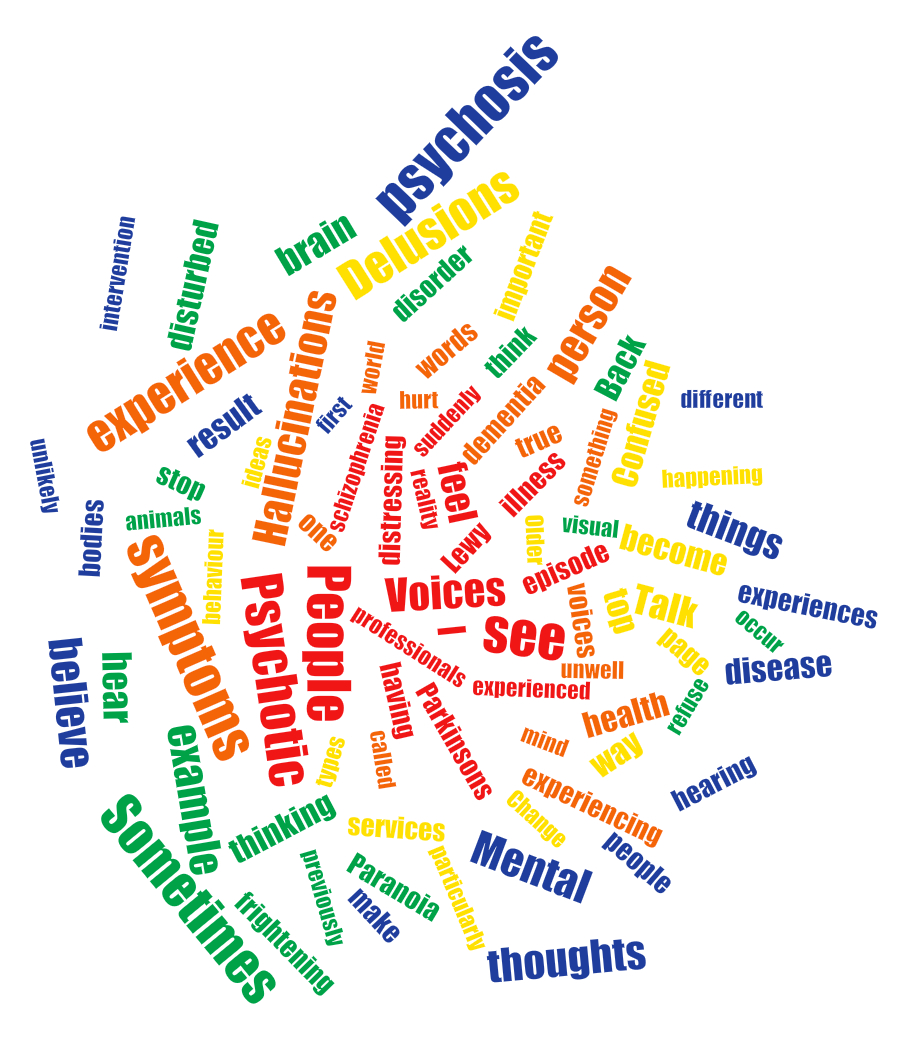 A Psychological View of Psychosis
Dimensional rather than categorical: Normalising 
Work with symptoms rather than diagnoses
Diagnoses lack scientific/ pragmatic validity – “schizophrenia” is less useful than understanding behaviour in context
Biological vulnerabilities undoubtedly contribute, however symptoms/behaviour are heavily influenced by the environment
We work with whole human beings whose behaviour is influenced by context
Continuum Model of Psychosis
Delusions and hallucinations may be considered on a continuum with “normal” psychological phenomena (Johns & van Os, 2001)

Delusional beliefs result from attempts to make sense of anomalous experiences (Maher, 1988)

People can experience unusual ideas and hallucinations in sensory/ sleep deprivation, stress, isolation etc
Exercise:    Hearing comments while noticing your values
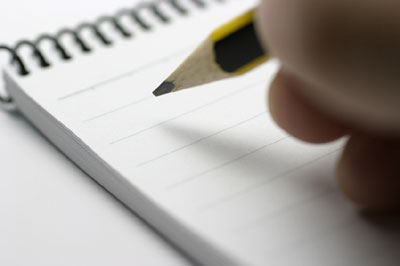 Part of the rationale: what people do with unusual experiences
Why ACT for Psychosis?
Symptoms lend themselves to ACT approach:
Anomalous experiences – primary experiences that are not easily changed 
Unusual nature of experience either:
Encourage focus (search for meaning, understanding, personally salient)
Leads to suppression / avoidance (scary, unwanted, socially inappropriate)
Thinking style (jumping to conclusions, inflexibility) 
Negative symptoms
Experiential avoidance, fusion  and psychosis
People who cope poorly with voices use more distraction and thought-suppression strategies (Romme and Escher, 1993). 
Acceptance & mindfulness in voice hearers associated with less distress, voices appraised as less powerful (Morris et al., submitted); accepting voices associated with less compliance with harmful commands (Shawyer et al., 2007)

People with schizophrenia use less acceptance compared to suppression and reappraisal strategies. Acceptance is related to better psychosocial outcomes (Perry et al, 2010).
Experiential avoidance & fusion 2
The tendency to accept experiences without judging them has a causal impact on changes in delusional distress over time (Oliver et al, 2011).

Psychological flexibility is negatively associated with depression and anxiety following a psychotic episode (White et al., 2012) 

Over time, experiential acceptance shows positive associations with quality of life and affect for people with schizophrenia (Vilardaga, Hayes & Atkins, 2013).
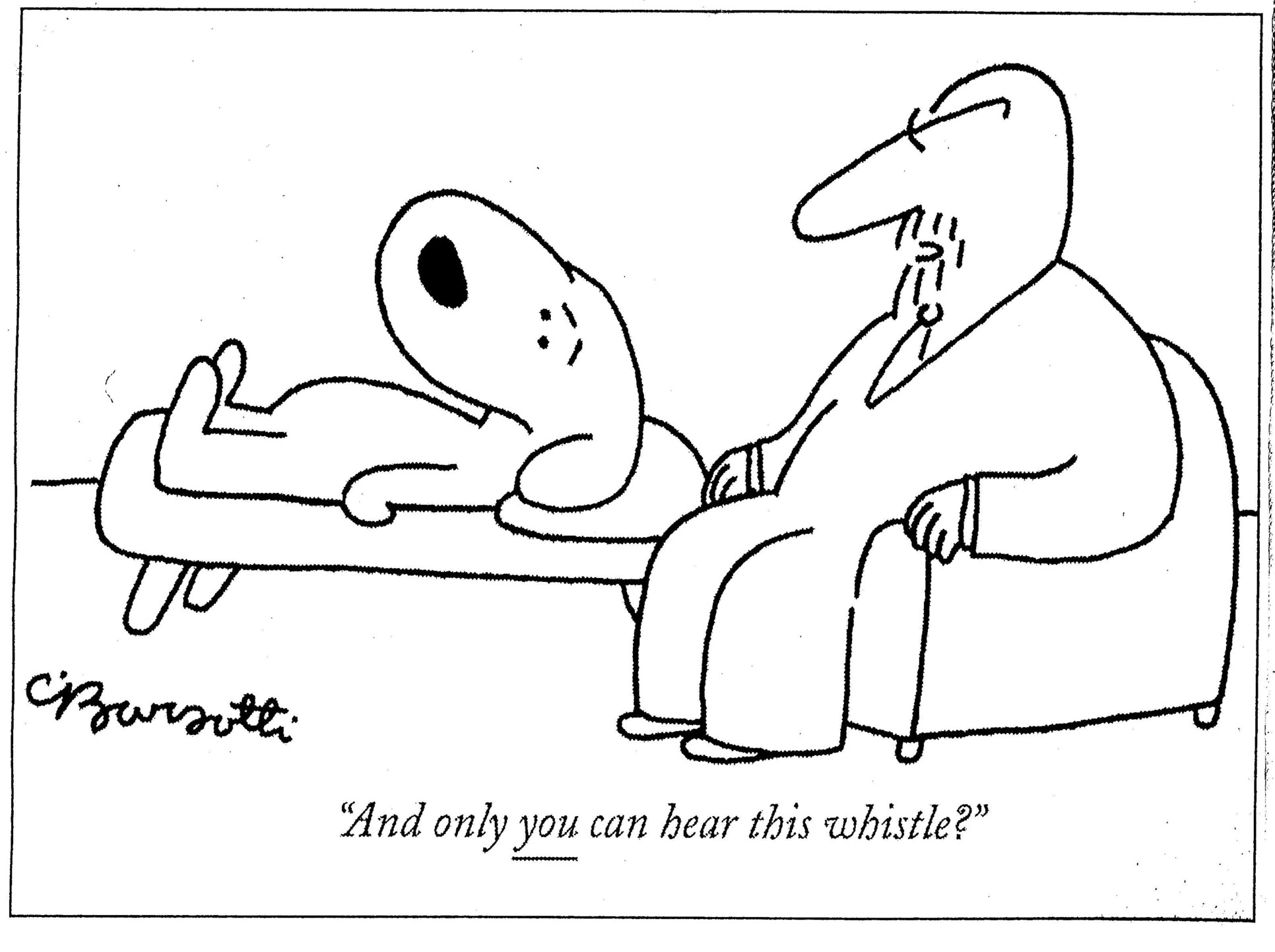 Impact rather than presence
The unusual/ intrusive experience, or the feared outcomes of it, as targets for avoidance = increasing impact

Fusion with the content of experiences, guiding choice and action  = increasing impact

Negative symptoms – a possible outcome of chronic avoidance? (limited social reinforcement)
Private 
Event
V
A
L
U
I
N
G
Clinging
& 
Craving
Escaping
& 
Avoiding
Based on: Dahl, 2009
ACT, mindfulness and psychosis
Changing the relationship to private events (rather than directly changing content) to increase behavioural flexibility (e.g., Pérez-Álvarez et al., 2008)
Psychotic symptoms as an one experience of self, not the self (Chadwick, 2006)
We are focused on this whole person acting in context, rather than a set of symptoms.
The ACT Stance
Recovery focus rather than symptom elimination
Central aim to address functioning & quality of life rather than assume that psychosis/emotions are the problem
Sessions often aim to hit multiple points on model
ACT & Recovery
ACT provides an evidence-based technology for doing therapy consistent with Recovery Principles
ACT uses personal values to guide therapeutic focus, emphasis on functioning and life meaning. 
Therapy is defined by what the person wants to be doing with their lives.
Morris, 2012
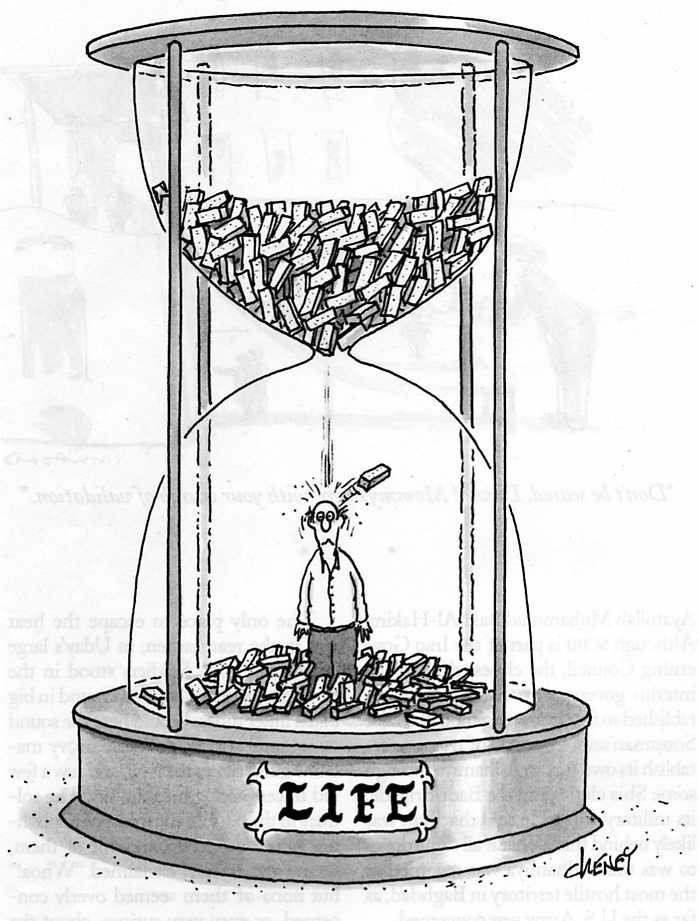